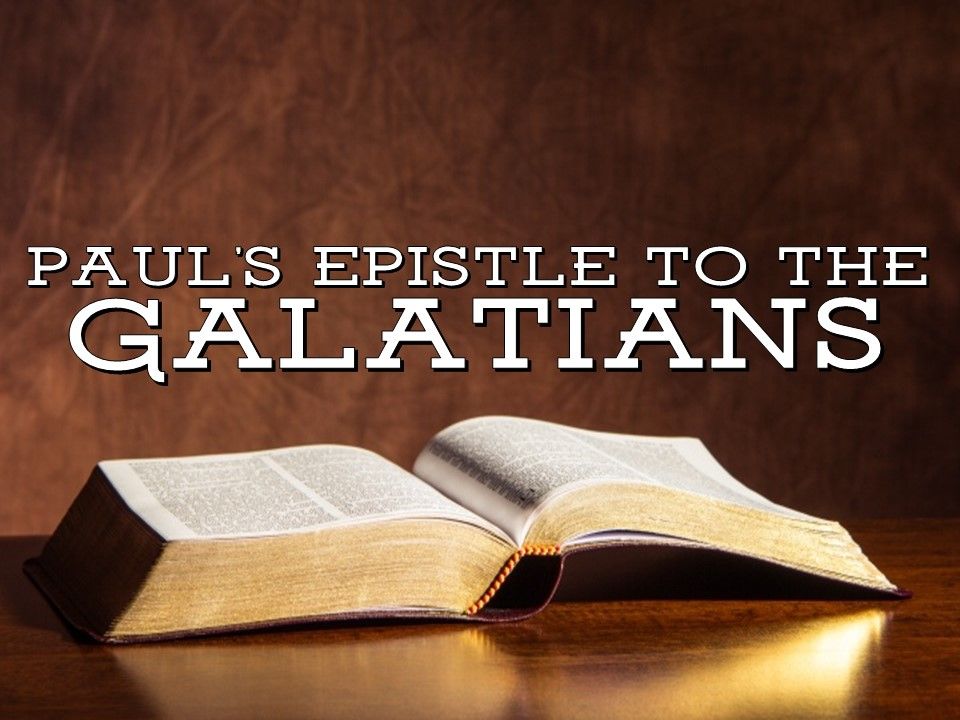 Galatians, Chapter 1
Paul… 	Explains His Authority (1:1-5).
			Expresses His Anxiety (1:6-7).
			Exposes His Adversaries (1:8-10).

Paul…	The Persecutor (1:11-14).
			The Believer (1:15-16b, 24).
			The Preacher (1:16c-23).
Galatians, Chapter 2
THE COUNCIL AT JERUSALEM

	The Private Consultation (2:1-2).
	The Public Convocation (2:3-5).
	The Personal Confirmation (2:6-10)

PETER (CEPHAS) OPPOSED BY PAUL.

	Peter’s Relapse (2:11-13).
	Paul’s Rebuke (2:14-21).
Galatians, Chapters 3 & 4
FAITH BRINGS RIGHTEOUSNESS

	The Personal Argument (3:1-5).

	The Scriptural Argument (3:6-14).

	The Logical Argument (3:15-29).

	The Historical Argument (4:1-11).

	The Sentimental Argument (4:12-18).

	The Allegorical Argument (4:19-31).
Galatians, Chapter 5
FREEDOM IN CHRIST

	THE SLAVE – You Lose Your Liberty (5:1).
	THE DEBTOR – You Lose Your Wealth (5:2-6).
	THE RUNNER – You Lose Your Direction (5:7-12).


WALKING BY THE SPIRIT
	The Spirit Enables us to:
		Fulfill the law of Love (5:13-15).
		Overcome the Flesh (5:19-21,24).
		Produce Fruit (5:22-23,25-26).
Galatians 5:13-26
WALKING BY THE SPIRIT

	The Spirit Enables us to:

		Fulfill the law of Love (5:13-15).

		Overcome the Flesh (5:19-21,24).
			The conflict.
			The conquest.
			The crucifixion.

		Produce Fruit (5:22-23,25-26).
Galatians 5:19-21,24
Here is the list of sins in 5:19-21…

NASB				NKJV					NIV

Immorality 		adultery 				sexual immorality.

Impurity 			fornication			impurity.

Sensuality 		uncleanness,		debauchery.
						lewdness

Idolatry			idolatry				idolatry.

Sorcery 			sorcery				witchcraft (& KJV).

Enmities 			hatred				hatred.
Galatians 5:19-21,24
Here is the list of sins in 5:19-21…

NASB				NKJV					NIV

Strife 				contentions 			discord.
						(variance, KJV)

Jealousy			jealousies 			jealousy.
						(emulations, KJV)

Outbursts 		outbursts			fits of rage.
	of anger 			of wrath

Disputes 			selfish ambitions 	self ambition.
						(strife, KJV)
Galatians 5:19-21,24
Here is the list of sins in 5:19-21…

NASB				NKJV					NIV

Dissensions		dissensions			dissensions.
						(seditions, KJV)

Factions 			heresies				factions.

Envying			envy, murders		envy.

Drunkenness	drunkenness		drunkenness.

Carousing		revelries				orgies.

and things 		and the like			and the like.
	like these
Galatians 5:13-26
WALKING BY THE SPIRIT

	The Spirit Enables us to:

		Fulfill the law of Love (5:13-15).

		Overcome the Flesh (5:19-21,24).
			The conflict.
			The conquest.
			The crucifixion.

		Produce Fruit (5:22-23,25-26).
Galatians 5:22-23
Here is the list of fruit(s) in 5:22-23…

NASB				NKJV					NIV

Love				love					love.

Joy				joy						joy.

Peace				peace					peace.

Patience			longsuffering		forbearance.

Kindness			kindness				kindness.
Galatians 5:22-23
Here is the list of fruit(s) in 5:22-23…

NASB				NKJV					NIV

Goodness		goodness			goodness.

Faithfulness		faithfulness 			faithfulness.
						(faith, KJV)

Gentleness		gentleness 			gentleness.
						(meekness, KJV)

Self-control		self-control 			self-control.
						(temperance, KJV)
Application and Discussion Questions
Discussion Questions:

	1.	What does it mean to you, when you think of 			your freedom in Christ?

	2.	List a few practical ways to win the war between 		the flesh and the Spirit.

	3.	In the list of sins in 5:19-21 do you think there 			are some that are more dangerous than others?  		Why?

	4.	Why are we to produce the fruit of the Spirit?
Next Lesson:  Galatians 6:1-10
BEAR ONE ANOTHER’S BURDENS

	Bearing Burdens (6:1-5)
		A contrast in aim.
		A contrast in attitude.

	Sharing Blessings (6:6-10)
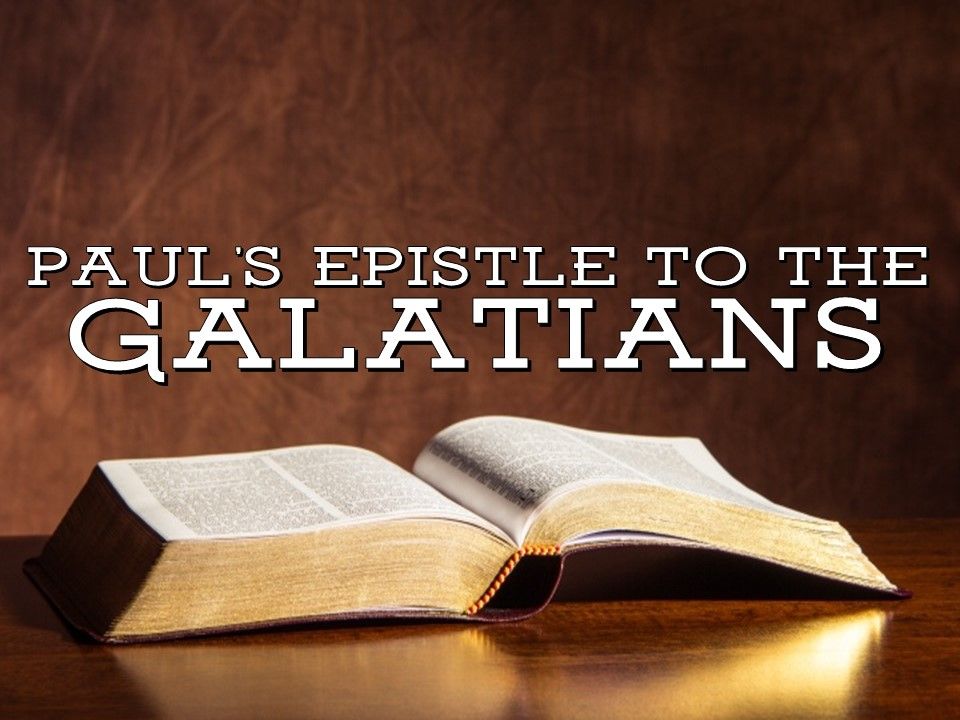